Elder Mediation
Elder Guardianship Mediation: Best Practices and Standards for Protecting Vulnerable Older Adults 


Presentation © by Joan Braun 2012
Ckk
Overview of Presentation
In this presentation I will provide: 
overview of elder mediation 
research to date 
methodology of the current research project  
research project findings
Definitions
Definition
A neutral 3rd party assists disputants (one or more) to resolve and issue in dispute
Elder mediation 
One of the participants is an older adult, or mediation where the issues in dispute are issues that are of particular significance to older adults, such as estates, guardianship, care planning among family members, and disputes between care home residents or staff and residents  
Elder guardianship mediation 
Mediation with elders where guardianship is also an issue in dispute
Elder Mediation Overview
An alternative to court or “informal” family arrangements
The elder mediation umbrella is wide – from elder law practice to resolution of care issues in long term care 
Many potential benefits but critiques and concerns have also been mentioned in the literature
The Research Project
The rationale for this research project is that, although elder mediation has great promise, concerns have also been identified in the literature.  My argument is that elder mediation should not be used unless the elder mediator has suitable training. 
Research Questions:
What educational competencies should mediators in BC have before mediating elder disputes?    
What specific training content will enable BC mediators to develop the identified competencies?
Previous Research
British Columbia Law Institute. Elder and Guardianship Mediation Project Report (Vancouver: British Columbia Law Institute, 2012) <http://www bcli.org/ccel/projects/ elder-and-guardianship-mediation> 
Association on Conflict Resolution. Elder Care and Elder Family Decision Making Mediation Training Objectives (ACR Training Standards Committee, 2011) < http://www .acrelder. >org/2011/ 09/march-28-2011-teleconference-notes-training- standards/
Previous Research Results
Specialized Training for Mediators needed:
family dynamics, 
power imbalances, 
 effects of aging, 
capacity, 
elder abuse, 
pre-mediation meetings, 
determining who should participate, ethics, 
adult guardianship laws, 
multi-party mediations, and 
community resources.  

To date no jurisdiction specific training materials for British Columbia
Concerns
Primarily related to elder abuse and guardianship issues in elder mediation.
Concern about the rights of the older adult being over ridden in mediation.
In court there is protection, where as mediation occurs in private.  
See, for example, Mary Radford “Is the Use of Mediation Appropriate in Elder Guardianship Cases?” 31 (2002) Stetson Law Review 611 at 621.
Concerns - Continued
There is robust literature on issues related to mediating in situations where there is a power imbalance or abuse but little literature on this issue specific to elder issues.
Concerns from general mediation literature can be generalized to elder abuse situations, especially with vulnerability due to social factors.
Concerns Continued
There is literature suggesting mediation can be used on a preventative basis or in conjunction with support services where abuse is screened out.  
See, for example: 
Yvonne Craig “Elder Mediation: Can it Contribute to the Prevention of Elder Abuse and the Protection of the Rights of Elders and Their Carers” (1994) 6 Journal of Abuse and Neglect 83.
Gemma Smyth, “Mediation in Cases of Elder Abuse and Mistreatment: The Case of University of Windsor Mediation Services” (2011) 30 Windsor Review of Legal and Social Issues 121.
Jurisdiction Specific Training
Laws vary from jurisdiction to jurisdictions.  This can impact the requirements and legal duties of mediators. Take, for example confidentiality.
BC specific issues related to guardianship laws.
Some literature suggests that professionals are unclear on how to implement these laws. See, 
Louise Holland, Abandonnment or Automomy:  How Do Social Workers Know the Difference? (Masters of Social Work Thesis, University of British Columbia Faculty of Social Work, 2011).
Examples of Training Issues
Consultations with experts and mediation community in BC suggests that training needs to be practical and practice based, offering guidelines and practice direction on what to do in a specific situations.
Example:  Capacity to mediation.  See, for example,
Erica Wood “Addressing Capacity: What Is the Role of the Mediator” (2003) <http://www.mediate.com/adamediation>. Erica Wood is the Assistant Director at the ABA Commission on Law and Aging.
Methodology of the Study
Case law analysis and a legislative analysis on several legal topics and statutes of importance to elder mediators (with a focus on jurisdiction specific issues).  
A literature review is being conducted on the topics identified in the EGM Report and the ACR Training Guidelines as being the issues that elder mediators need training on.  This review is nearing completion.
A review of existing elder mediation training standards from other jurisdictions.  The comparator jurisdictions I have chosen are: Canada, the United States, England, Ireland, and Scotland. including: 
existing elder mediator training guidelines,
existing elder mediator codes of conduct, and 
training materials for elder mediators from other jurisdictions.
Methodology of the Study Continued
My goal in examining the training guidelines and codes of conduct is to identify the training information that leading mediation organizations in other countries agree should be included in elder mediator training. 
At the next stage I will be examining examples of training curricula from other jurisdictions.  The question I will be asking as I carry out this particular aspect of my analysis is, ‘which parts of these training materials are suitable for use in BC based on relevance and legal accuracy?’ 
Once my research is complete I will create training materials that will meet the identified training needs of elder mediators in BC.  I will draw upon the sample curricula from other jurisdictions where suitable and I will create new material where justified.
Results so Far
POSSIBLE CHALLENGES FOR THE MEDIATOR
Multi-parties (common that extended family and support people and care network attend mediation)
Interdisciplinary nature of the mediation 
Cognitive challenges
Drugs and medication 
Power imbalances
Abuse and safety issues
Challenging dynamics between family members
“Hidden agendas”
Even though training materials do not exist for elder mediators in BC and there is little literature specifically on this point, much of the literature from the mediation field (not specific to elder mediation) applies.
Results so Far
Example - Pre-Mediation Meetings
Are recommended in the literature on elder mediation
There are close parallel to pre-mediation meetings in BC’s Child Protection Mediation Program
Research regarding how mediators manage process issues in child protection mediation may be relevant to elder mediation
Results so Far
Other Relevant Materials in the Mediation Field (Examples)
Screening for Abuse
Caucuses
Managing Power Imbalances
Results so Far
Screening for abuse and for “hidden agendas” is ongoing and, therefore, individual meetings or caucuses should be held throughout the mediation as needed
Adapt the process as necessary to accommodate any special needs the older adult might have
Be transparent about exceptions to confidentiality and professional legal requirements
Contact Information
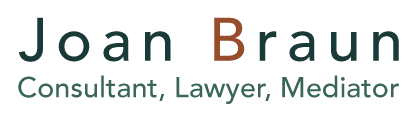 Ckk
Elder Learning and Mediation Institute
Vancouver B.C.

604-780-4870
braun@joanbraun.ca
http://www.joanbraun.ca